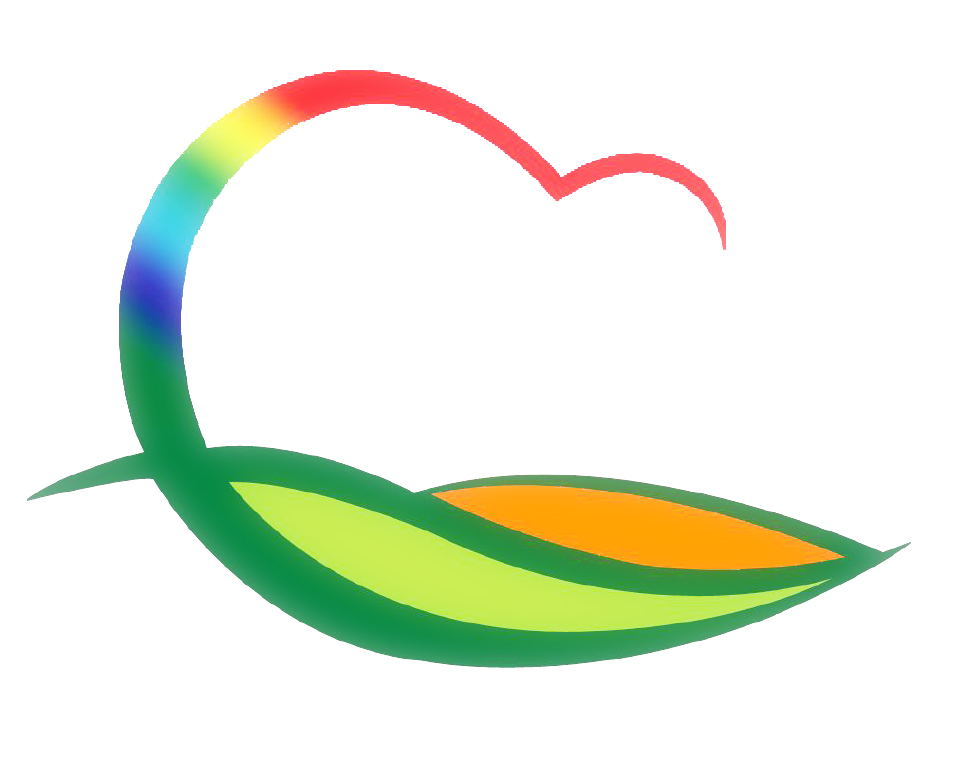 주간업무 (6.28. ~ 7.2.)
도 시 건 축 과
5-1. 특화거리 전선지중화 사업 추진
대 상 지 : 덕성식당 ~ 삼성전자 / 원대로 ~ 이조방앗간
사 업 량 : 전기 및 통신 0.6km
추진내용 : 케이블 내선 설치 및 연결
5-2. 계산리(소로2-39) 군계획도로 정비공사
대 상 지 : 영동읍 계산리 196-2 일원(A=1,700㎡)
추진사항 : 일시정지 해제 및 재착공(아스콘 덧씌우기)
5-3. 영동군청 앞 도로사면 제초 및 조경수목 정비
대 상 지 : 영동읍 동정리 125-8 일원
추진사항 : 예초 및 조경수 전정 작업(면적 : 4,000㎡)
5-4. 2021년도 주민생활 편익사업
대 상 지 : 심천면 약목리 제방농로 재포장공사 외 1건
사 업 비 : 55,000천원
추진내용 : 사업 완료에 따른 사업비 집행
5-5. 2021 간판개선사업 추진(2차) 보조금 교부결정
지원대상 : 영동밥상 외 4개소
사 업 비: 31,907천원